EXPONENTIELLE VORGÄNGEUNDFINANZMATHEMATIK
Erstellt von 
Mateusz Cyburt
VBS Augarten
Formel
Die allgemeine Formel für die Berechnung der exponentiellen Vorgänge lautet:

N(t)=N0*(1+i)^t
N(t)	= 	Wert zu einem bestimmten Zeitpunkt
N0	=	Ausgangswert
1 + i	=	Vermehrungs- oder Verminderungsfaktor
t	=	Zeit

N(t) =N0*(1+i)^t
Beispiele - EV
Bakterien vermehren sich um 20% pro Stunde. Am Beginn einer Untersuchung  waren es 1000 Stück pro m³. 
Wie viele sind es nach 3 Stunden?
N(t)=?

Jetzt setzen wir in die Formel ein: 	N(t)=N0*(1+i)^t
N0 ist der Ausgangswert, in diesem Fall 1000.
(1+ i) ist der Wachstumsfaktor,  hier (1+ 0,2). 
t ist die Zeit, also 3 Stunden.
N(3)=1000*(1+0,2)^3
N(3)=1728	A: Nach 3 Stunden sind es 1728 Stück pro m³.
Wie lange dauert es, bis sich die Bakterien verdoppeln?

Das kann man mit der Zielwertsuche ausrechnen.

Wir tippen einfach die Formel
in Excel ein, und statt t geben
wir eine leere Zelle ein.
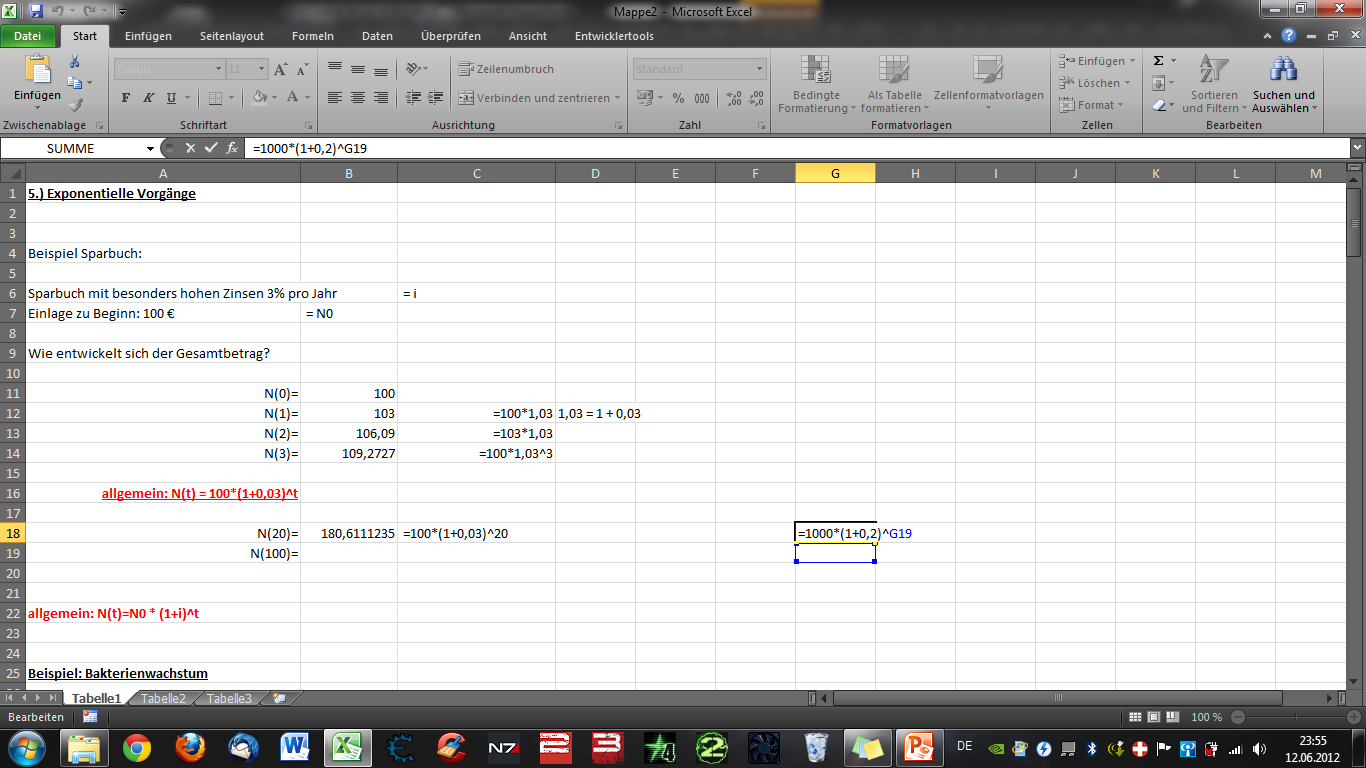 Der nächste Schritt ist die Zielwertsuche:
Man findet sie unter 
Daten/
Was-wäre-wenn-Analyse/
Zielwertsuche


Danach geben wir die 
Verdopplung 
als Zielwert ein, also 2000.
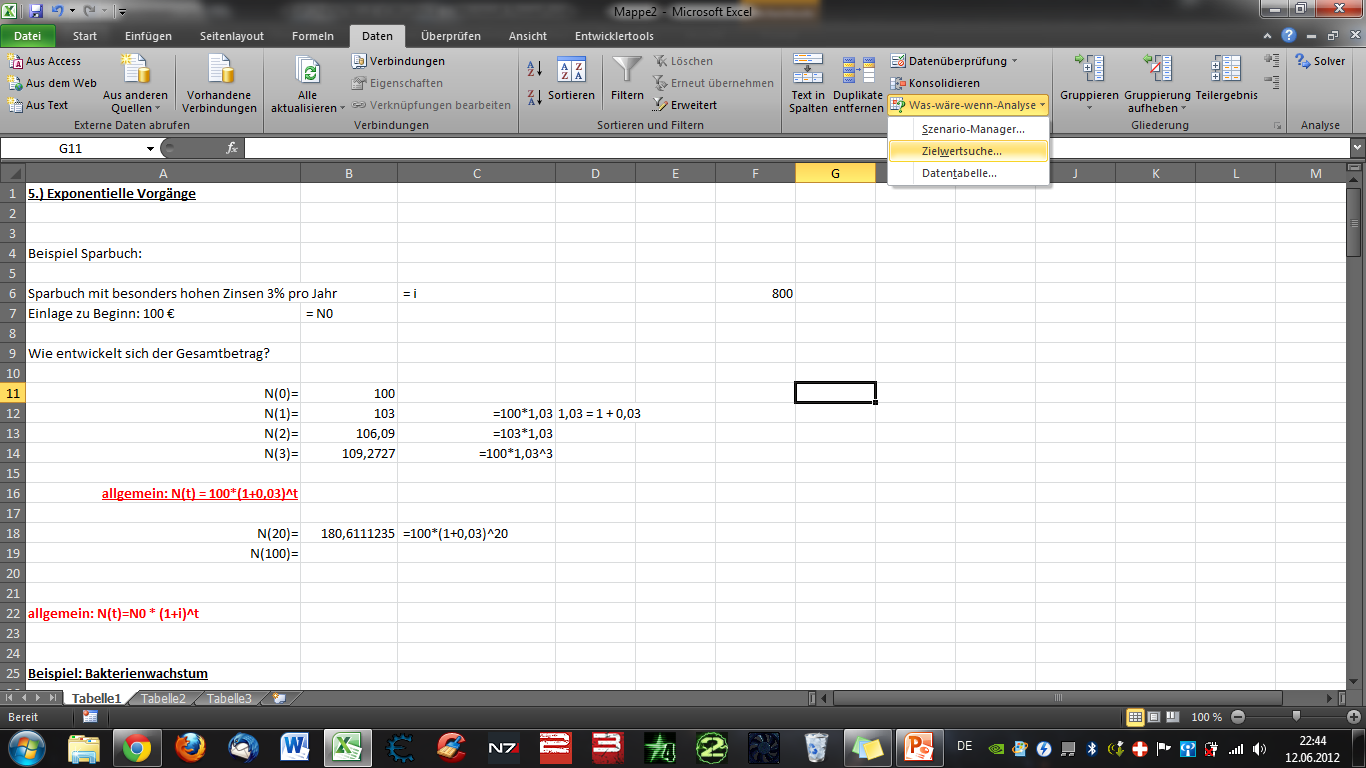 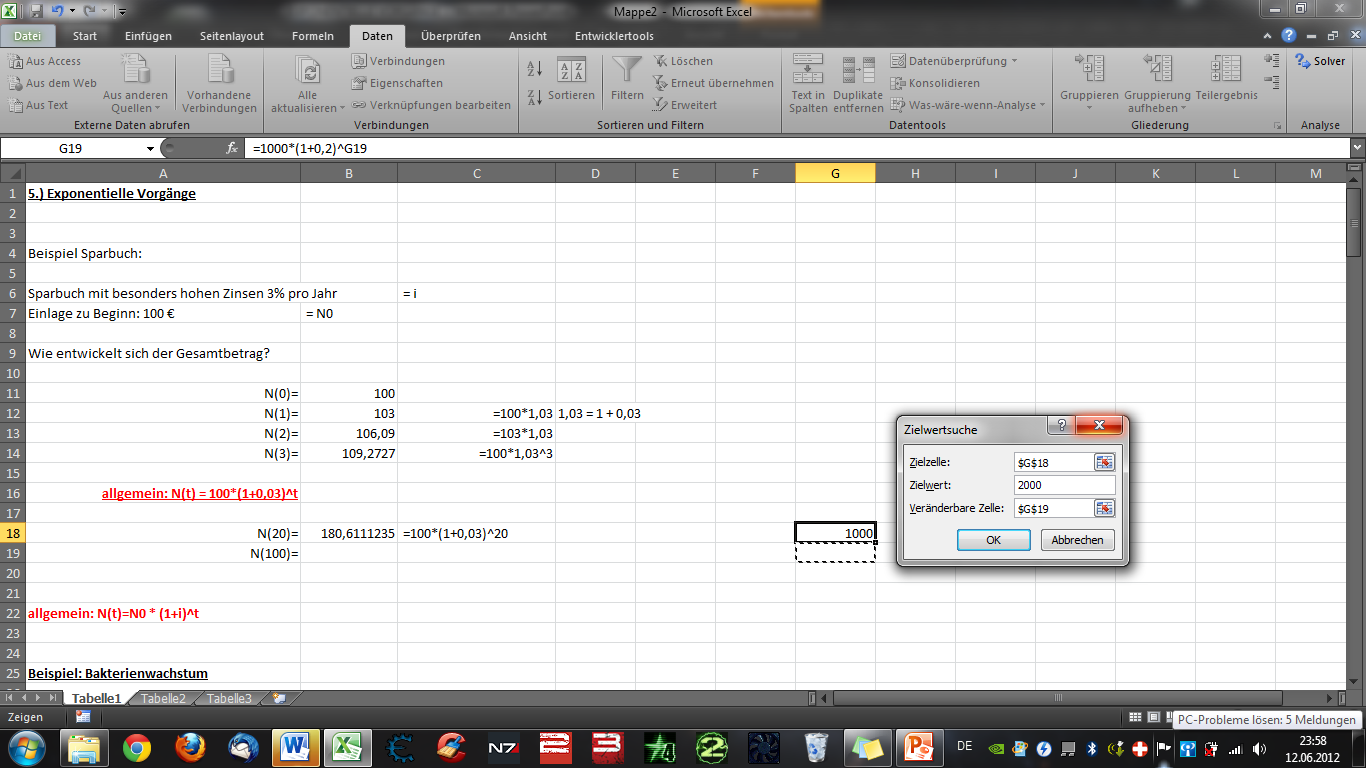 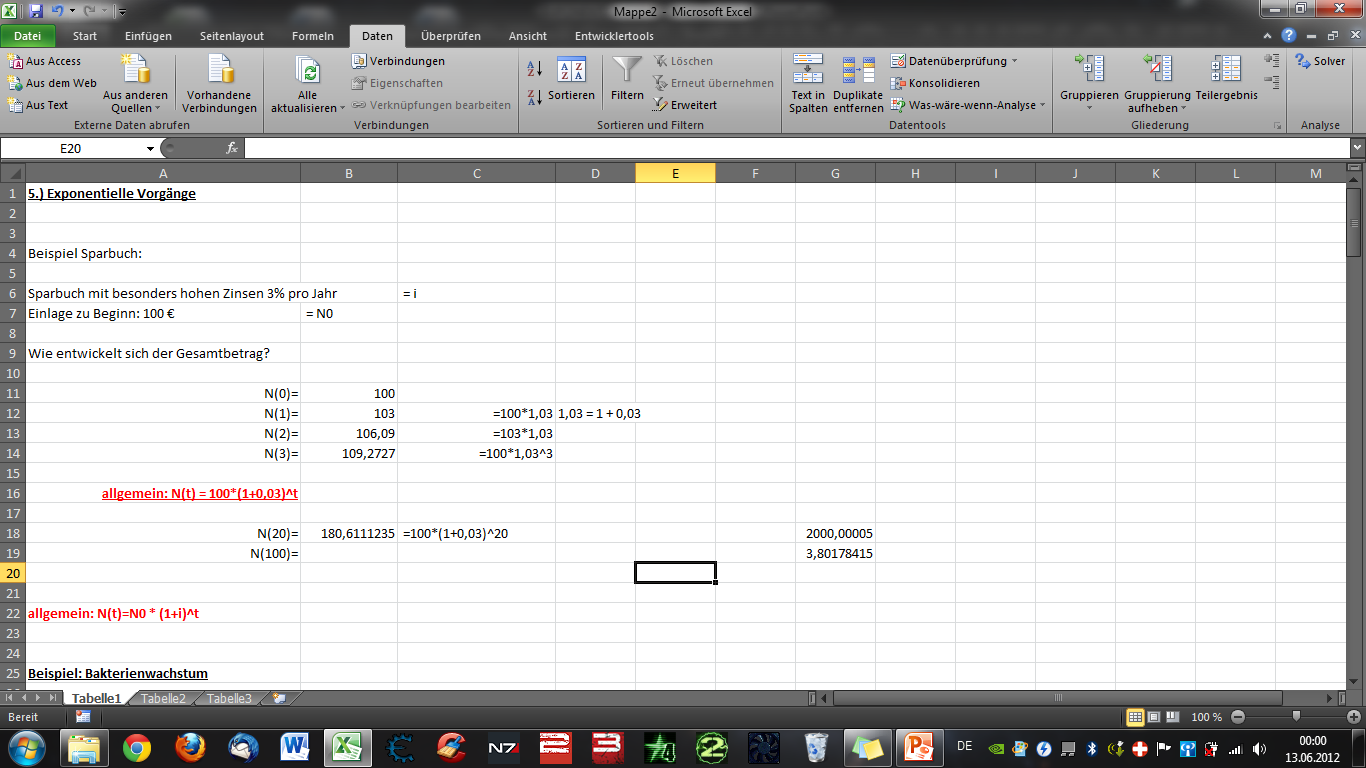 Das Ergebnis lautet 3,80.



Das heißt: Nach knapp 4 Stunden verdoppelt sich die Anzahl der Bakterien.
Das Nächste ist die Halbwertszeit:
Cäsium zerfällt mit einer Halbwertszeit von 9,7 Tagen, wie viel Prozent der Anfangsmenge zerfällt pro Tag?

Wir tippen die Formel wieder ein.
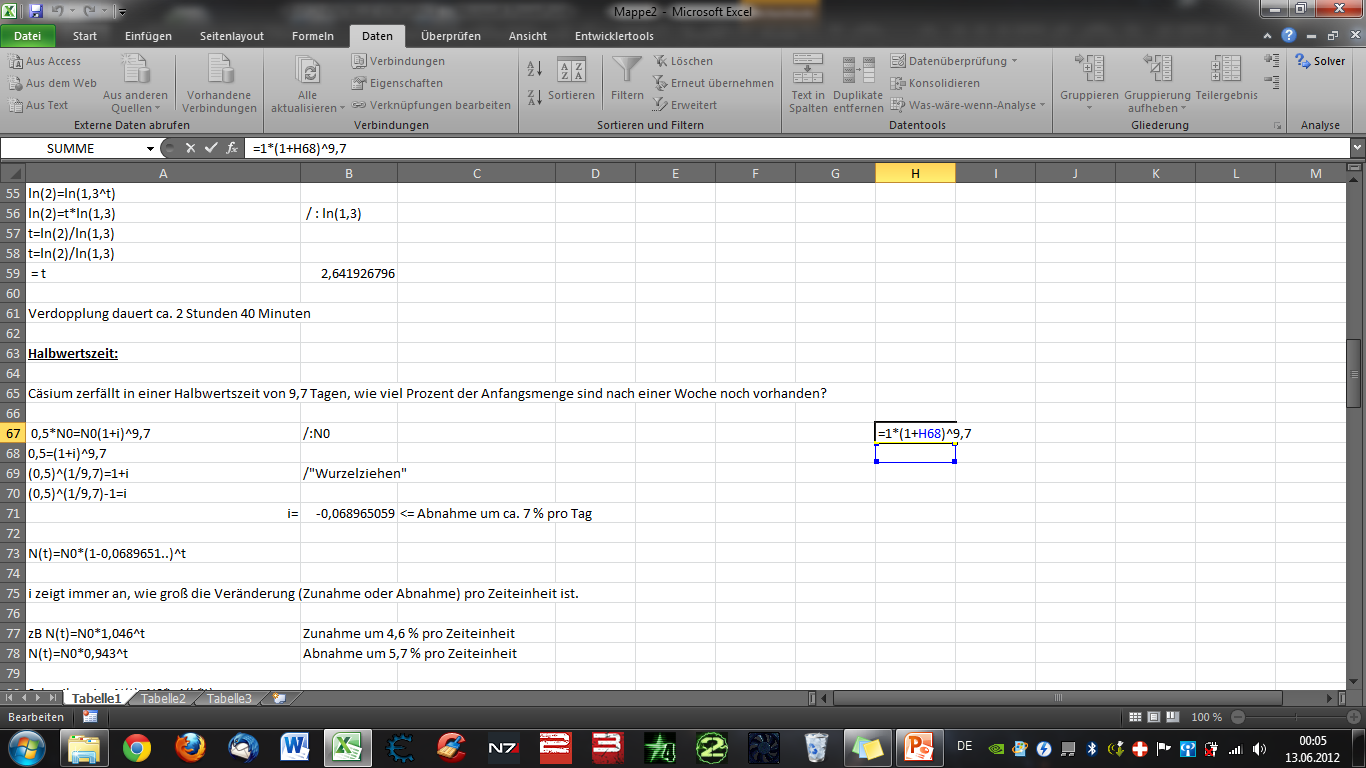 Dann die Zielwertsuche:

Als Zielwert geben wir die 
Hälfte ein, also 0,5.


Das Ergebnis lautet -0,069, d. h. Abnahme
um ca. 7% pro Tag.
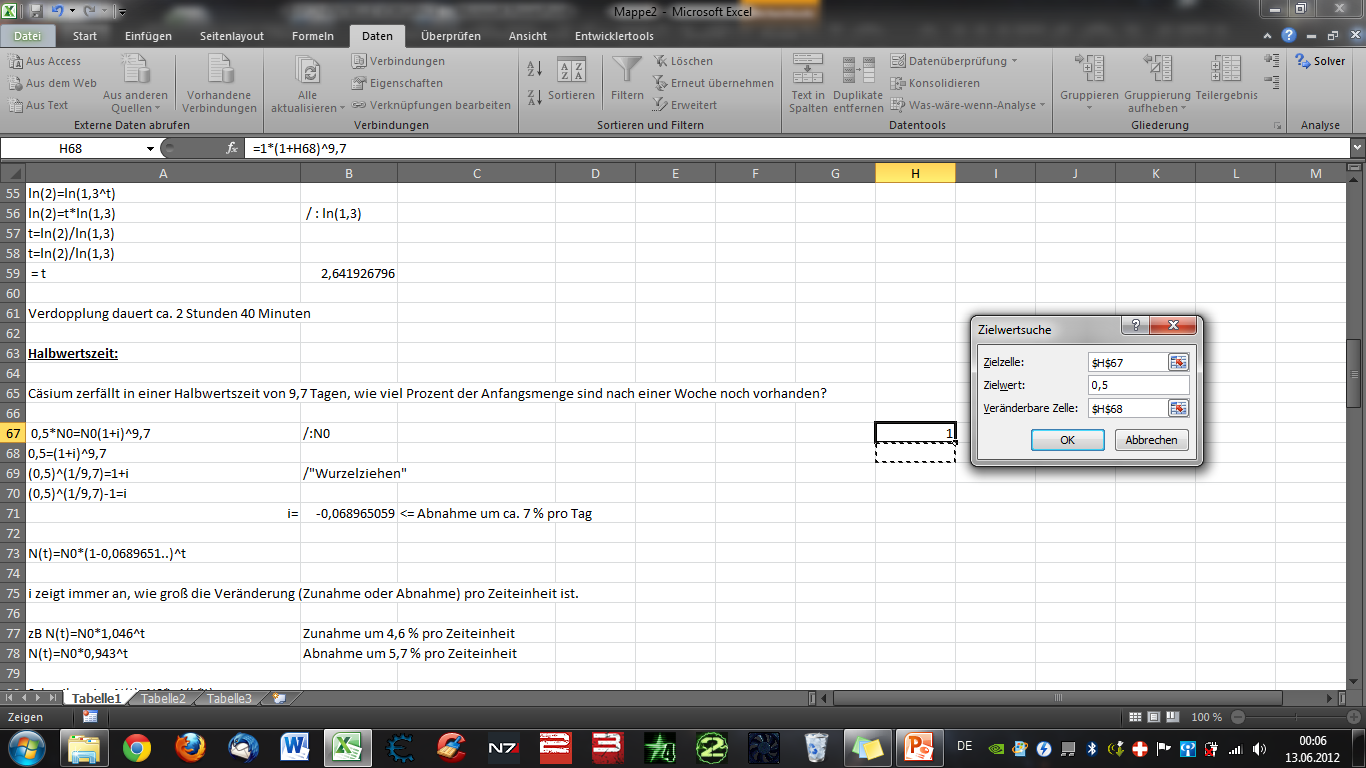 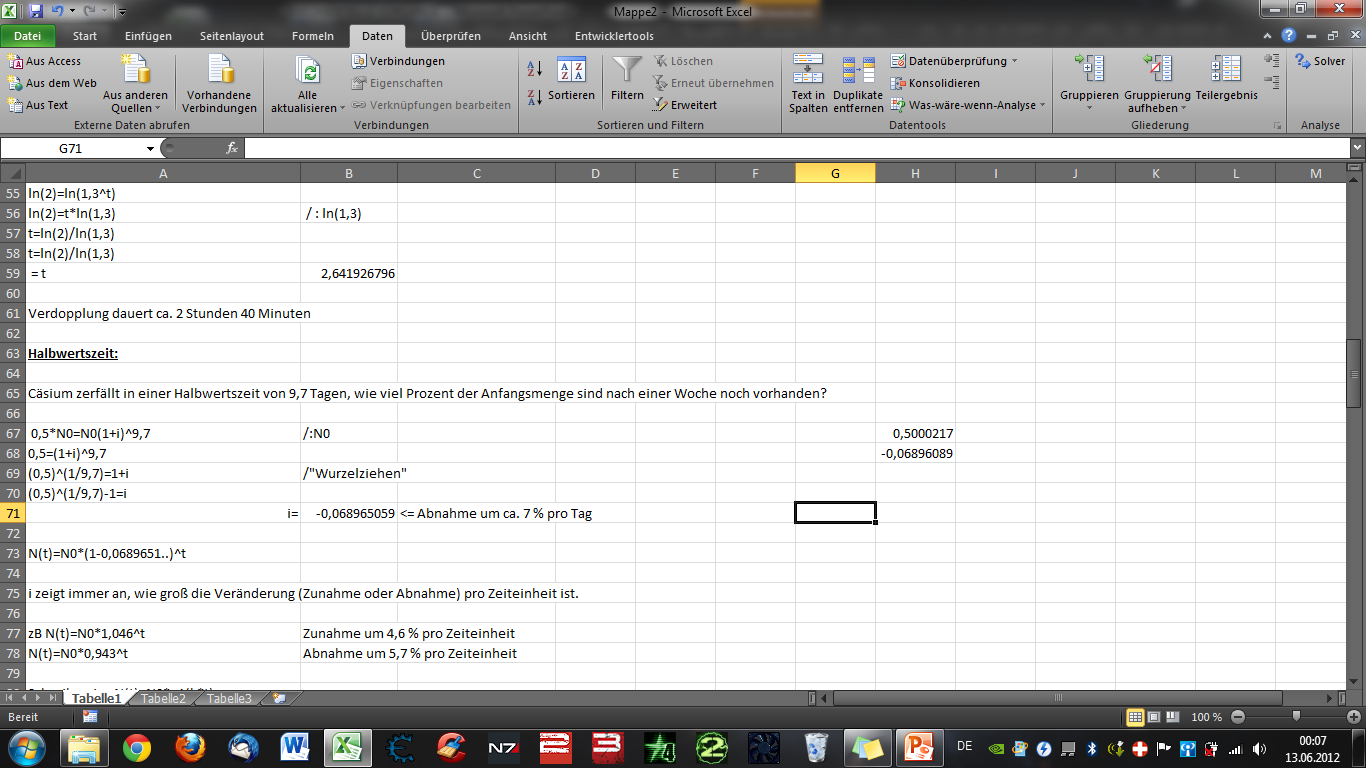 Beispiele - FM
€ 800,- werden auf ein 2,5% p. a. verzinstes Sparbuch gelegt.
Wie hoch ist das Guthaben nach 1 Jahr?
d. h. wir müssen N(t) ausrechnen.

N(0) ist der Ausgangswert, in dem Fall € 800,-.
(1+ i) ist der Aufzinsungsfaktor, also (1+ 0,025). 
t ist die Zeit, hier geht es um 1 Jahr.
N(t)=800*(1+0,025)^1
N(t)=820	A: Nach einem Jahr haben wir € 820.
Jetzt wollen wir wissen, wie lange das Geld auf dem Sparbuch liegen muss, wenn wir doppelt so viel haben wollen.

Solche Rechnungen kann man auch ganz einfach mit der Zielwertsuche lösen:

Das geht genauso, wie bei den
vorherigen Beispielen:
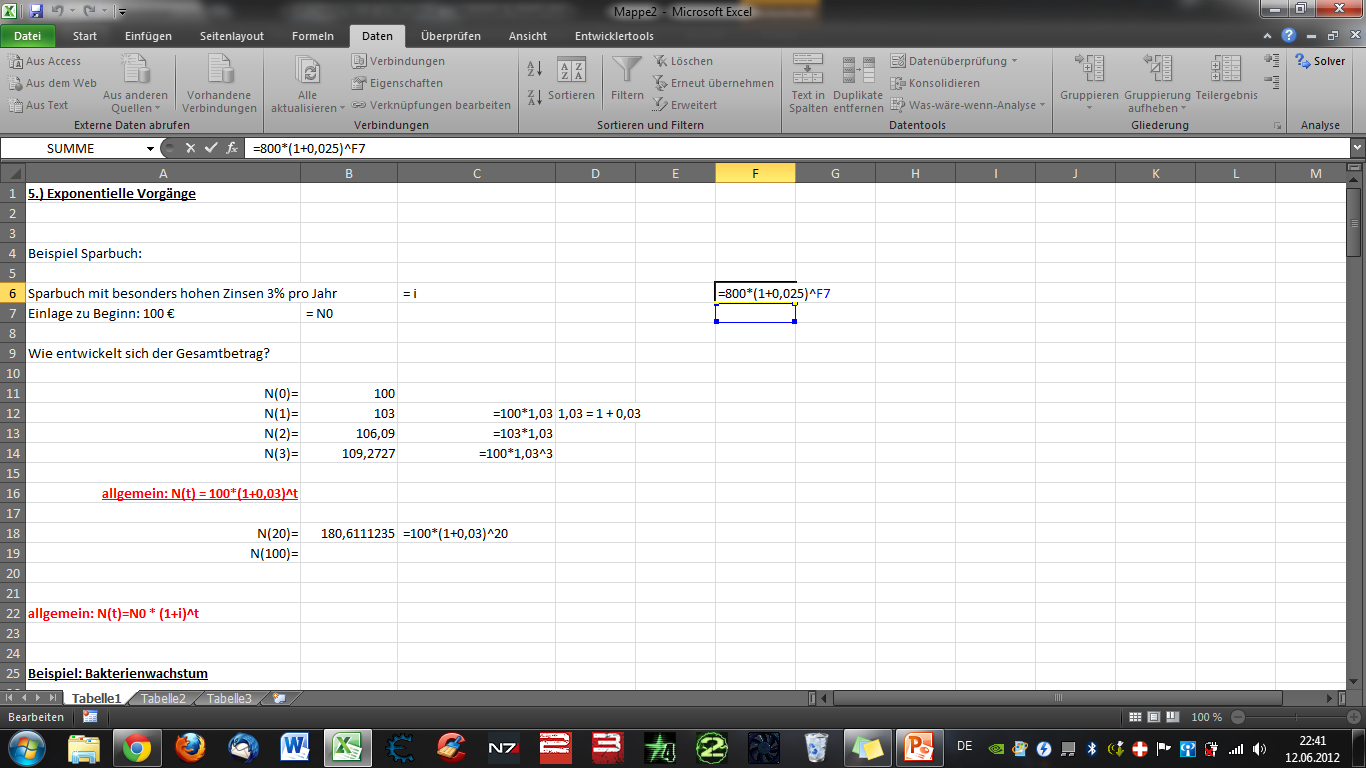 Mit Hilfe der Zielwertsuche, rechnen wir uns die Zeit aus.
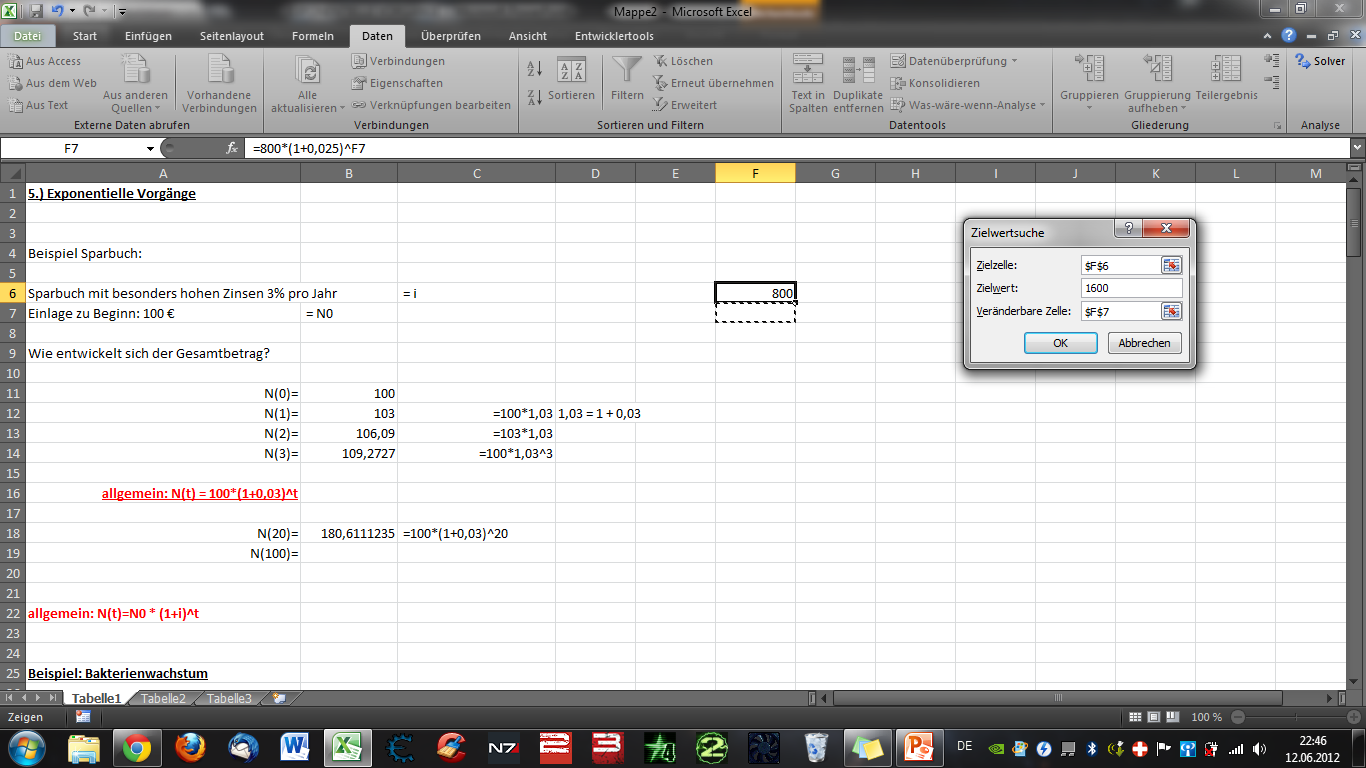 Man sieht, dass das Ergebnis
28,07 lautet. 

Das heißt, dass wir nach ca. 28 Jahren € 1.600,- haben.
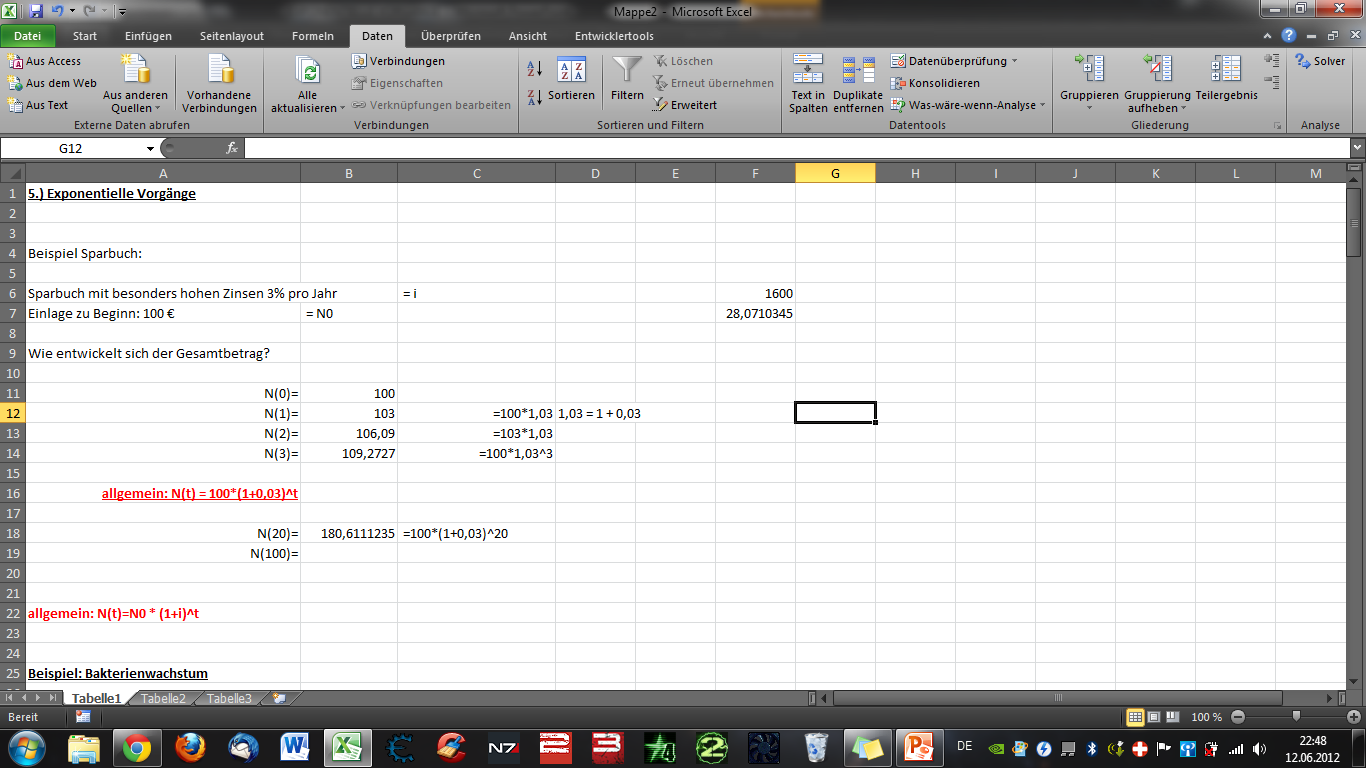 Als nächstes wollen wir herausfinden mit wie viel Prozent p. a. ein Konto verzinst wird, wenn das Anfangskapital von € 800,- nach 10 Jahren auf € 1.200,- anwächst.
d. h. wir wollen i ausrechnen.

Man fasst zuerst alle Infos zusammen, die wir haben:
1200=800*(1+i)^10
Das kann man auch mit der Zielwertsuche ausrechnen.
Wir machen fast das Gleiche, wie beim 
letzten Beispiel. Wir geben statt i eine 
leere Zelle ein.


Jetzt tippen wir 
beim Zielwert 1200 ein.
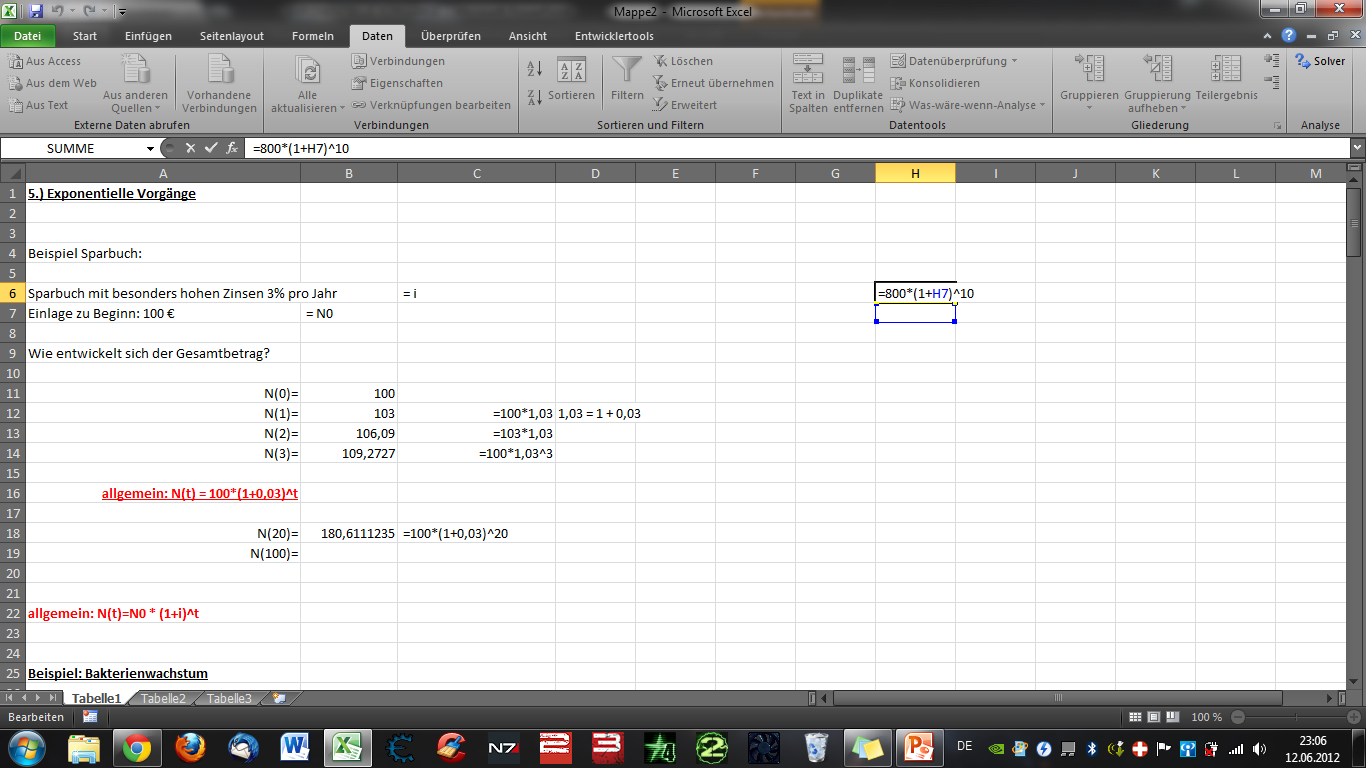 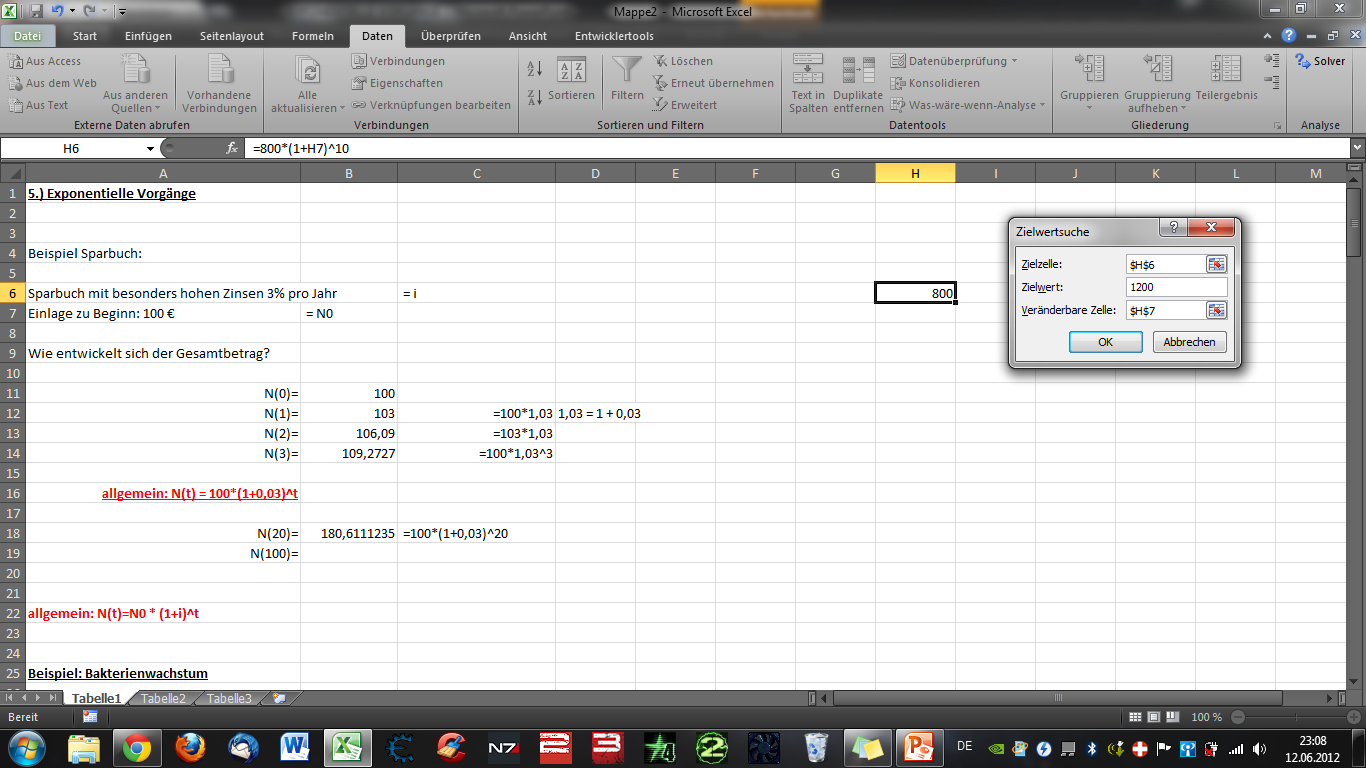 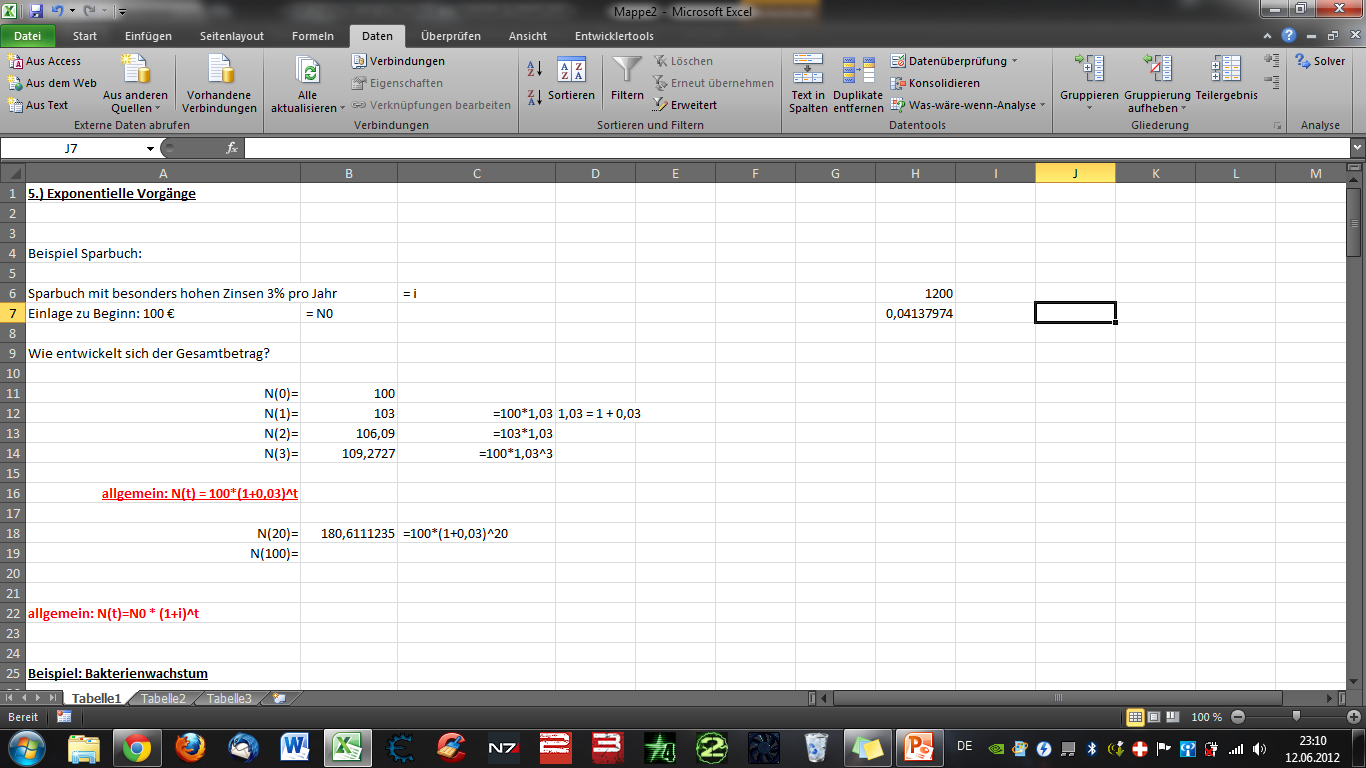 Das Ergebnis ist ca. 4%, das heißt
wir müssten € 800 zu 4% p. a. 
anlegen um nach 10 Jahren 
€ 1.200,- zu haben.
Als letztes wollen wir noch wissen, welchen Betrag man zu 9,5%  p. a. anlegen muss, um nach 17 Jahren über € 5.000,-  zu verfügen.

5000=N0*(1+0,095)^17 
N0=5000/(1+0,095)^17
N0=1068,88

Man muss also € 1068,88 anlegen, um nach 17 Jahren über 
€ 5.000,- verfügen zu können.